4
Bir Dede Olarak Hz. Muhammed (s.a.v.)
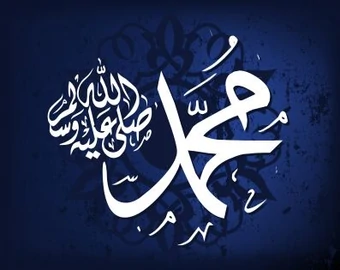 Sizce Hz. Muhammed (s.a.v.) nasıl bir dedeydi?
Aşağıdaki isimlerden hangileri Peygamberimizin torunlarının ismidir? İşaretleyelim.
Fatma
Kasım
Abbas
Abdulmuttalib
Hasan
Hüseyin
Ümame
Rukiye
✓
✓
X
X
✓
X
X
X
Peygamberimiz, kızı Hz. Zeynep’in (r.a.) kızı Ümame’yi çok severdi. Namaz kılarken Ümame gelip Peygamberimizin sırtına çıkardı. Torununun yaptıklarına kızmaz ve namazını kılmaya devam ederdi. Sevgili Peygamberimiz torunlarına karşı o kadar sıcak davranırdı ki torunları dedeleriyle birlikte olmaktan ve onunla oynamaktan çok keyif alırdı. Peygamberimiz (sav), zaman zaman torunları Hz. Hasan (r.a.) ve Hz. Hüseyin’i (r.a.) sırtına bindirip gezdirirdi.
Parçaya göre soruları cevaplayınız.
Hz. Zeynep, Ümame, Hasan ve Hüseyin (ra)
Parçada kimlerin isimleri geçiyor?
Peygamberimizin hangi davranışlar var?
Sevgi, oyun oynaması
Parçaya uygun bir başlık bulalım.
Dede ve Torun Sevgisi
Bir gün Hz. Peygamber’in yanına bir adam gelir. Peygamberimizin kucağında Hz. Hasan’ı (r.a.) öptüğünü görünce hayretle, “benim de çocuklarım var ama hiçbirini öpmedim” der. Peygamberimiz , “ kalbinde merhamet kalmamışsa ben ne yapayım.” diyerek uyarıda bulunmuş ve şöyle demiş:

“Merhamet etmeyene, merhamet edilmez.”
Yorumlayalım
Video izliyoruz
Kaynak: https://www.youtube.com/watch?v=KonQunY2Fo0
Hz. Muhammed (sav)’in torunlarına karşı bazı örnek davranışları
Torunlarını sever, onlara şefkat ve sevgisini gösterirdi.
Torunlarıyla oyunlar oynar ve  onlarla şakalaşırdı.
Torunlarının sık sık kucağına alıp olanları gezdirirdi.
dindersimateryal.com
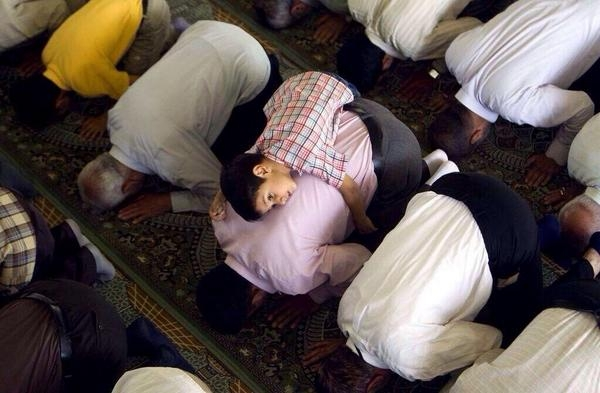 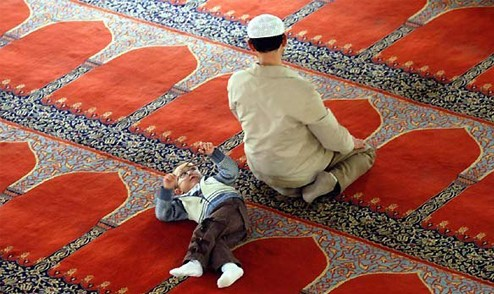 «Peygamber Efendimiz secdede iken torunu Hasan geldi, sırtına çıktı. Peygamber Efendimiz de onun elinden tuttu ve ayağa kalktı. Tekrar rükûa varıncaya kadar onu sırtında tuttu. Rükûdan kalktıktan sonra bıraktı ve çocuk gitti.»
Video izliyoruz
Kaynak: https://www.youtube.com/watch?v=dUBquXfy5wI
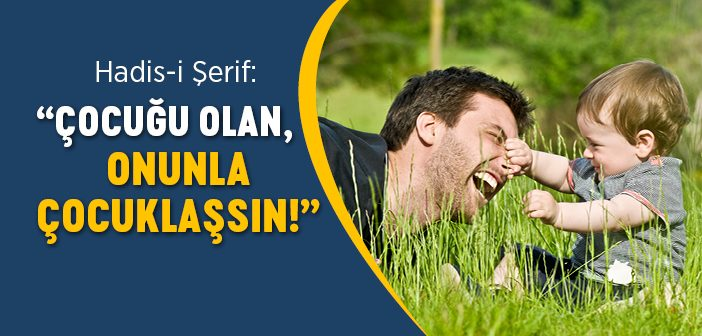 Hz. Enes de kendi gördüklerini şöyle dile getiriyor:
"Peygamberimizi hutbe okurken gördüm, Hasan dizinin üstündeydi. Ne söyleyecekse halka söylüyor, sonra eğilip çocuğu öpüyor ve 'Ben bunu seviyorum' diyordu."
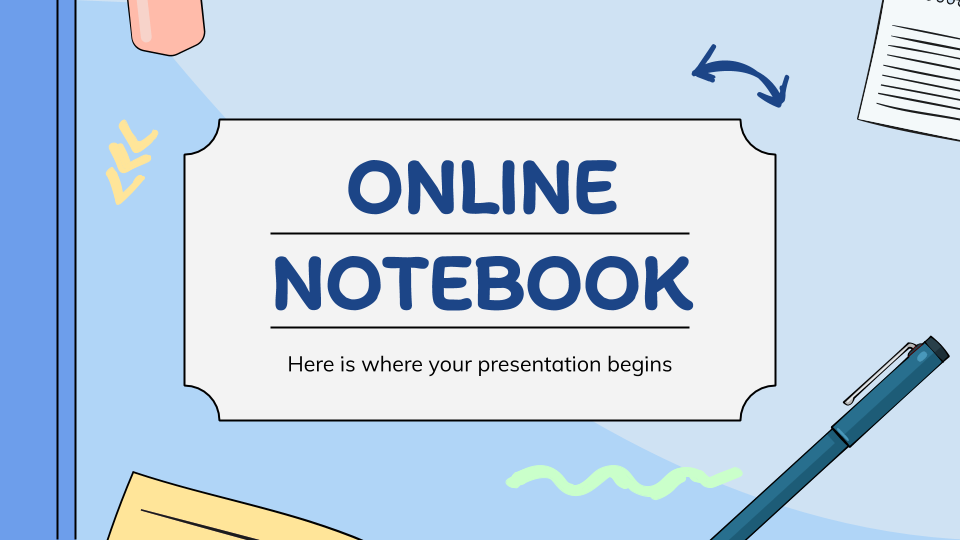 Etkinlik için tıklayınız
Etkinlik yapıyoruz
Doğru Yanlış Soruları
1
Peygamberimiz (sav), torunları dünyaya geldiğinde kulaklarına ezan okumuş, onlar için kurban kesmiştir.
D
Y
2
Peygamberimiz, torunları dışında başka çocukları da sever, onlarla şakalaşır ve oyun oynardı.
D
Y
Peygamberimizin, Hz. Hasan (ra) ve Hz. Hüseyin’den (ra) başka 
  torunları yoktur
3
D
Y
4
Peygamberimiz hem kendi çocuklarına hem de arkadaşlarının çocuklarına şefkat ve merhametle davranmıştır.
D
Y
5
Peygamberimiz (sav) torunları, Hz. Hasan (r.a.) ve Hz. Hüseyin’i (r.a.) sırtına bindirip gezdirirdi.
D
Y
Peygamberimiz, sadece erkek torunlarıyla şakalaşırdı.
6
D
Y
Hazırlayan 
Mustafa YILDIRIM
DKAB Öğretmeni
ddm@dindersimateryal.com
Materyal Sitesi
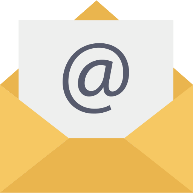 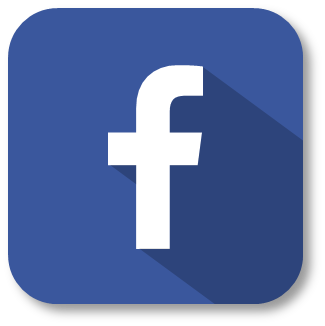 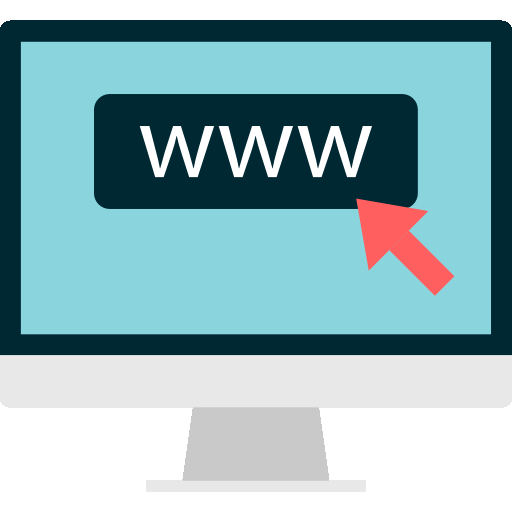 Din dersi Materyal
www.dindersimateryal.com
Derslerinizde kullanmak için sunular üzerinde değişiklik yapabilirsiniz
Sunuları, kişisel web siteleri dışında diğer sosyal medya sitelerinde kaynak göstererek paylaşabilirsiniz.
Eba, zoom, whatsapp vb. uygulamalar ile sunuları öğrencilerinize gönderebilirsiniz.
Görüş ve önerileriniz için tıklayınız
Bitir